Digital Accessibility: Improving Teaching and Creating an Inclusive Learning Environment
Scott Bragg, PharmD
Lisa Mims, MD, MSCR
Alec DeCastro, MD
MUSC Family Medicine Residency
No Disclosures or Conflicts of Interest
Objectives
Identify 5 methods to increase teaching material digital accessibility

Recall 3 resources for determining document accessibility

Discuss common obstacles encountered by faculty related to digital accessibility
Why Focus on Digital Accessibility?
Many educators unaware of new web accessibility requirements (i.e., WCAG 2.1 criteria under Section 508 of the Rehabilitation Act)
Current learners have different needs 
Focus on digital accessibility can improve your teaching
Section 508 of Rehabilitation Act of 1973
All information technology must be accessible to people with disabilities, including employees and the public 

The Section 508 Standards were originally published in 2000
 
Section 508 was refreshed with an update in 2017
Web Content Accessibility Guidelines 2.0: Level A and Level AA
Structured provisions for functionality of information communication technology (ICT)
Addressed access for people with cognitive, language, and learning disabilities
Web Content Accessibility Guidelines (WCAG)
Gives guidelines on making web content more accessible 

Web content refers to info in a web page or application, including:
Natural information such as text, images, and sounds
Code or markup that defines structure, presentation, etc.

Three levels of Success Criteria
A*
AA*
AAA

      * In accordance to the Section 508 refresh, WCAG 2.0 Level A and AA criteria apply
ADA Lawsuits
Litigation continues to accelerate 
Increased 210% in 2017 and 177% in 2018
Expect growth will slow but still robust going forward
Source: ADA Title III
[Speaker Notes: Note data on lawsuits for 2019 and 2020 are estimates based on recent trends]
Universal Design for Learning
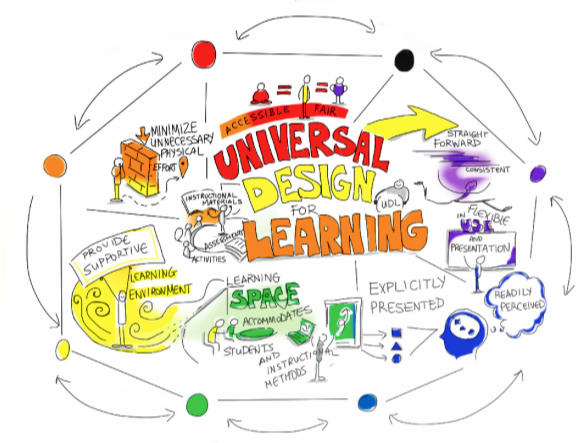 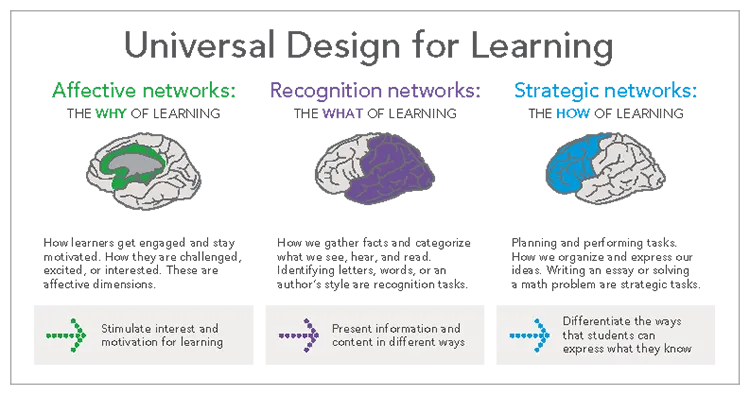 CAST (2018). Universal Design for Learning Guidelines version 2.2. Retrieved from http://udlguidelines.cast.org
[Speaker Notes: Accessibility is a key element of developing teaching content that can reach learners of all shapes and sizes]
Build it in, Don’t Bolt it on
The goal is not to be perfect by the end.
The goal is to be better today.
Accessibility: Major Areas of Concern
Images
 Styles
 Organization
 Links
 Color
 Captions
Demo PowerPoint Accessibility Check: Before
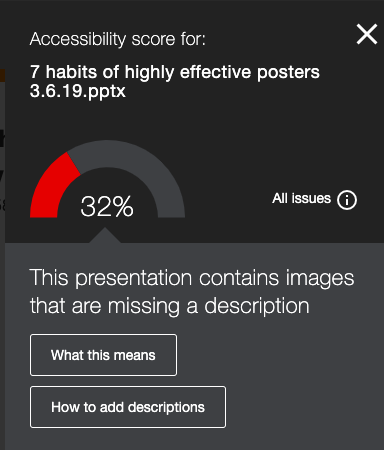 Demo PowerPoint Accessibility Check: After
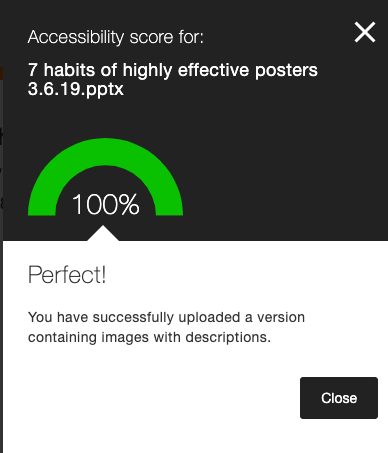 Demo PDF Accessibility Check
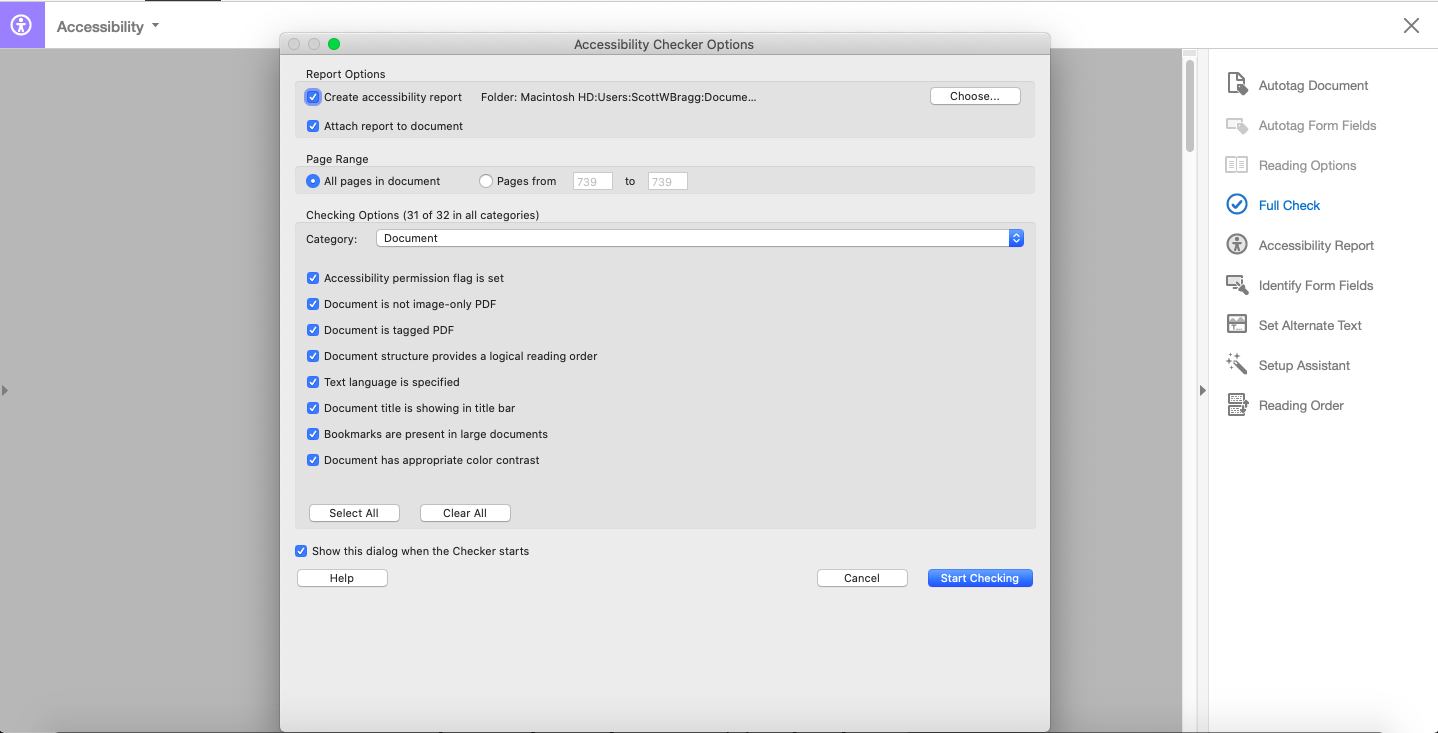 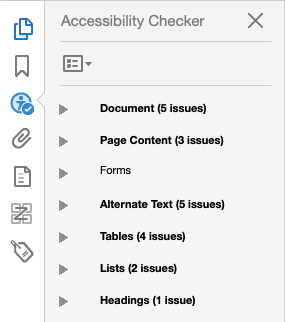 Benefits of Highly Accessible Content
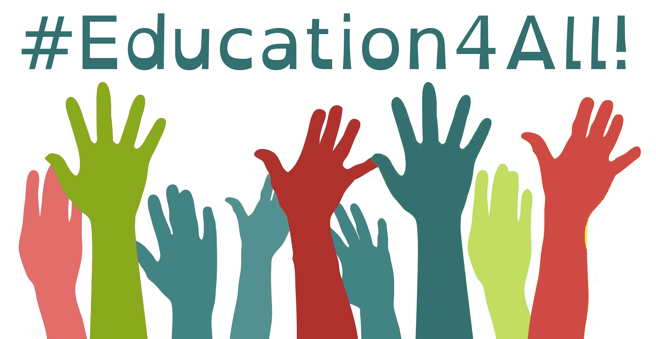 Promotes improving your teaching

Complies with federal accessibility law

Helps users with and without disabilities

Creates new opportunities with alternative file formats
Schmutz S, et al. Hum Factors.2017;59(6):956–972.
Photo credit: Realize blog post
Alternative File Formats
Accessible documents converted by LMS to different versions

Helps adapt content to users

Examples: mp3, ePub, BeeLine Reader, HTML
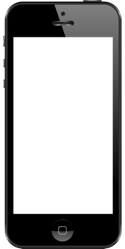 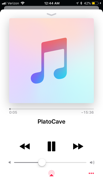 Usability of Content in Digital Age
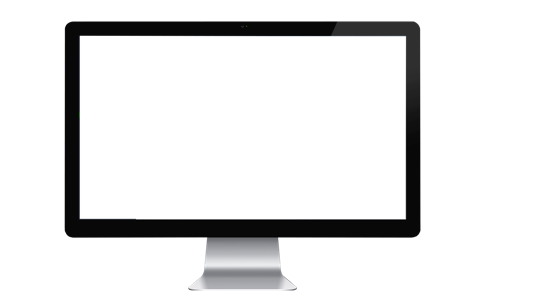 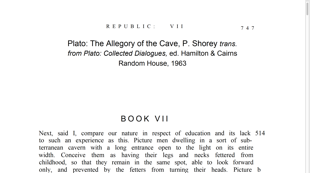 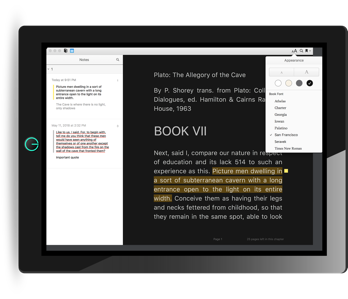 Listen and review an MP3 on your phone for reinforcing understandings
Annotate and highlight an ePub on a tablet for deep reading
Skim a Tagged PDF on a desktop for high-level understanding
[Speaker Notes: In education, students with disabilities have been excluded or included in the classroom
When considering the unique needs of our learners, then we can proactively design for inclusive learning
The road to inclusive learning begins with accessible content]
Introducing: Blackboard Ally
Institutional reporting to drive targeted coaching
Data and training to remediate issues
Personalized experience to use content
Ally Instructor Reports
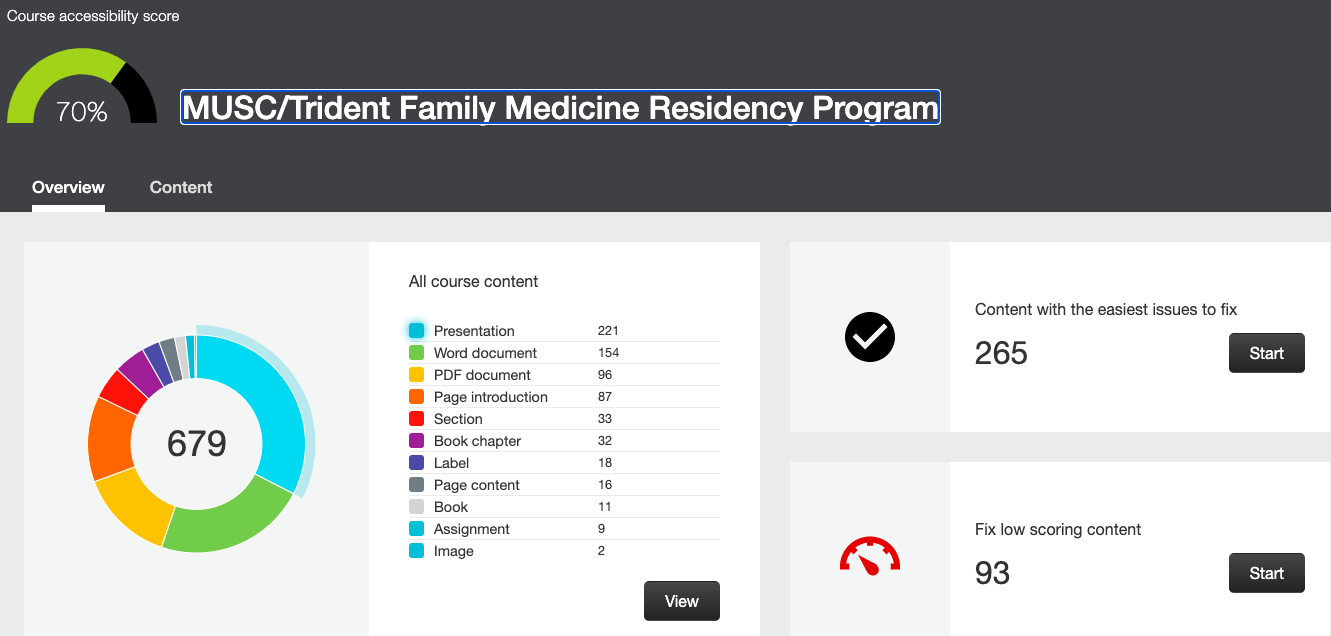 Categories of Accessibility Issues
Example Ally Accessibility Presentation Report
Step-Wise Instructions to Improve Documents
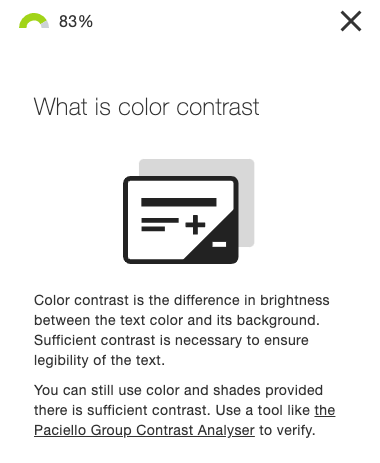 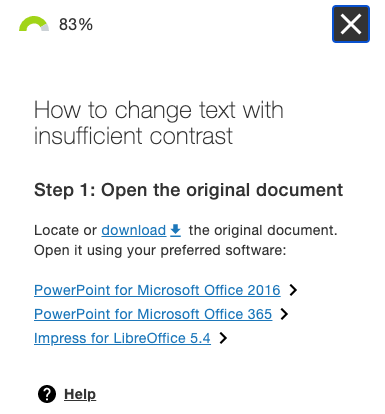 Strategies to Implement at Your Institution
Please Email us for Questions and Thanks for Watching!
Correspondence: 
Scott Bragg, PharmD
braggsc@musc.edu